CHRIST 
OUR PASCHA
Catechism of the Ukrainian  Catholic Church
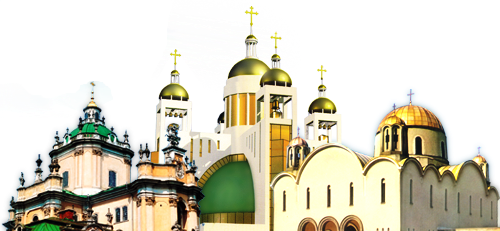 [Speaker Notes: Our Church is called the “Ukrainian Greco-Catholic Church” in Ukraine to distinguish it from the Roman Catholic Church which took the name “Ukrainian Catholic Church” once the churches were allowed to register legally in the early 1990’s.  In Canada, the term “Ukrainian Greek-Catholic” is more familiar to our parishioners than “Ukrainian Greco-Catholic,” although most use the simple term “Ukrainian Catholic.” 
Our faith tradition originates with Byzantine Christianity, which was composed of various constituent parts, Greek being predominant (although Latin, Syriac and Slavic elements were also very significant).  We use the term “Greco” rather than “Greek” to denote that we are referring to a tradition which is not ethnically “Greek”, but more descriptive of a particular expression of Christianity. 
“Christ Our Pascha” is the first systematic catechism of our Church based on the liturgical, theological, spiritual and canonical heritage of the Kyivan tradition.  In recent centuries, we have relied largely upon the catechisms of the Roman Catholic Church.]
THE PRAYER OF THE CHURCH


Part II of the Catechism of the Ukrainian Catholic Church
[Speaker Notes: Review from Session 1

We recall that the three parts of the Catechism are really interrelated and not three independent sections: how we worship reflects what we believe and determines how we will live. See Part 1, slide 3.

Thus, liturgical worship is not an "add on" for an Eastern Catholic Christian. It is the foundation of our identity; expressing our highest purpose. Worship reveals what we truly believe and how we view ourselves in relationship to God, one another and the world into which we are sent to carry forward the saving mission of Jesus Christ. How the Church worships is a prophetic witness to the truth of what she professes. Good worship becomes a dynamic means of drawing the entire human community into the fullness of life in the Trinity. It attracts – through beauty to Beauty. In fact, it was the beauty of the liturgy in Constantinople which converted the hearts of the emissaries of St. Volodymyr to Christianity.
 
Adapted from http://www.catholic.org/news/hf/faith/story.php?id=39029 June 30, 2015]
[Speaker Notes: We now turn to Fr. Peter Galadza, the editor of Part 2 of the English translation of “Christ our Pascha”, to give us a short introduction to this portion of the Catechism of the Ukrainian Greco Catholic Church.
Click on the black area in order to play the video.
It is 4:49 in length.]
Part II – The Prayer of the Church
I  We are Created for Intimacy with God and Communion with God               (Para. 331-342)

II  The Prayer of the Church Community (Para. 343-532)

III  The Time and Space of the Church’s Prayer (Para. 533-667)

IV The Personal Prayer of the Christian (Para. 668-703)
[Speaker Notes: I – We are Created for Intimacy with God and Communion with God – (Para. 331-342) Prayer is the principal means by which we enter into intimacy with God and share God’s divinity. God always takes the initiative to speak to us and awaits our response. 
See paragraph 331: God created human beings in his image and likeness.  He thus enabled them to enter into communion with him.  The Lord revealed to his people his desire to communicate with them; and his desire is to hear them respond to his Word.  He longs for his people to come to know him in love; he wants to fill them with his love.

II – The Prayer of the Church Community – (Para. 343-532) To pray as a body of believers (the Church) is to underscore the age-old Christian principle, “we are not saved alone, but we are saved in community.” 
See paragraph 334: Humankind grows in communion with God within the community of the faithful – the Church.  The Church is Christ’s Body.  For this reason, the fullest expression of prayer is ecclesial, liturgical prayer, the is, Divine Services.  In these Services, we are united to God and one another and “with one heart and one voice” form the family of God.

III – The Time and Space of the Church’s Prayer – (Para. 533-667) God who is beyond time and space enters into the time and space of people’s lives who, in turn, dedicate special time and space to prayer.

IV – The Personal Prayer of the Christian – (Para. 668-703) The Holy Spirit inspires Christian prayer and brings those who pray into union with Christ. The Spirit also unites all personal prayer into a single voice of the Church.
 See paragraph 330: The Spirit unites those in prayer with Christ and unites all personal prayer into a single voice of the Church]
I  We are Created for Intimacy with God and Communion with God
A.  The Trinitarian Character of Divine Services (Para. 335) 

B. The Ecclesial Character of the Divine Services (Para. 336, 337)

C. The Eschatological Character of Divine Services (Para. 338-340)

D. The Cosmic Character of Divine Services (Para. 341,342)
[Speaker Notes: We are Created for Intimacy with God and Communion with God

A. The Trinitarian Character of Divine Services – (Para. 335) The Most Holy Trinity (sometimes the translation is “All Holy Trinity” – both are correct, although “All” is closer to the Greek “Pan”) is present in every prayer of the Christian – both as the source and goal of the prayer. It is the Holy Spirit who animates our prayer to the Father through the Son (“God has sent the Spirit of his Son into our hearts, crying, “Abba! Father!” – Galatians 4:6)

B. The Ecclesial Character of the Divine Services – (Para. 336,337) The term “ecclesial” comes from the Greek word meaning “call forth” that is “summon to assemble.” When the disciples of Jesus asked him to teach them to    pray, he taught them to say “Our Father …”, that is, to recognize that every time we pray, we are actually in communion with the entire Church (both the living and the dead). 

C. Eschatalogical Character of Divine Services – (Para. 338-340) The word “eschatological” derives from the Greek words “last” (“eschatos”) and “study” (“logia”). Thus it is the study of 'end things', whether the end of an individual life, the end of the age, the end of the world, the afterlife and the nature of the Kingdom of God. The Liturgy allows the faithful to find themselves already in the fullness of God’s presence (see Luke 17:21 – “For, in fact, the kingdom of God is within – or among – you.”). At the same time we are aware that we have not yet attained it because of our own limitations and weakness (hence we pray “Thy Kingdom come …”).

D. The Cosmic Character of Divine Services – (Para. 341,342)  The cosmic dimension of liturgy encompasses not just the world (literal meaning of the Greek word “kosmos”) as we know it, but the entire universe and beyond. All creation is restored and fulfills its purpose when human beings acknowledge its beauty and goodness (See Romans 8 19-22, also the conclusion of the ancient (3rd century) Vespers Hymn Tranquil Light: “The whole world glorifies You.”).]
ІІ. The Prayer of the Church Community
А. The Divine Liturgy – the Foundation and Summit of the Christian Community’s Life

1.  Preparation for the Divine Liturgy (Para. 346-354)

a. The Proskomide (Prothesis) (Para. 348-352)

b. The Participation of the Faithful in the Proskomide (Para. 353,354)
[Speaker Notes: II. The Prayer of the Church Community

The Divine Liturgy – the Foundation and Summit of the Christian Community’s Life 
The Divine Liturgy consists of three parts: 1) the Preparation of the ministers, the people and the gifts 2) the Liturgy of the Word (or Liturgy of the Catechumens), 3) the Liturgy of the Eucharist (or Liturgy of the Faithful)

The Divine Liturgy is so named because it is the “work of the people” or “a common work” (para. 344) - literal meaning of the Greek “leitourgia”. But it is also the work of God, hence it is Divine. In fact, it is first of all the action of God coming to us in order to be in communion with us. 

Preparation for the Divine Liturgy - (Para. 346-354) The actual ritual (which takes place while the people are gathering in the church) consists of the preparatory prayers of the clergy (in front of the iconostasis) and people (in church), the vesting of the clergy (in the sanctuary) and Proskomide.

The Proskomide – (Para. 348-352) This word literally means “offering” or Prothesis (literally “setting forth”).  It occurs at the table of preparation (or “proskomedijnyk).  The word commonly used in our Church for this service is “Proskomedia”. At this time the bread and wine are prepared in a specific manner with prescribed prayers.  It originates in the ancient custom of the faithful bringing various gifts for the celebration of the Liturgy.

The Participation of the Faithful in the Proskomide – (Para. 353,354) While the priest is preparing the gifts, the faithful participate by presenting prayer requests which are brought to the priest to be included in the prayer of offering. This practice takes various forms in different parishes. The examples are many.]
ІІ. The Prayer of the Church Community
2. The Liturgy of the Word (Liturgy of the Catechumens) (Para. 355-357)

a. The Exclamation “Blessed be the Kingdom” and the Litany of Peace (Para. 358,359)
b. The Antiphons of the Liturgy (Para. 360)
c.  The Little Entrance, the Troparia, and the Thrice Holy Hymn (Para. 361-365)
d.  Hearing the Word of God, Responding to It, and Prayer (Para. 366-369)
[Speaker Notes: 2. The Liturgy of the Word (Liturgy of the Catechumens) (Para. 355-357) Why is the Liturgy of the Word called the Liturgy of the Catechumens? The Catechumens were allowed to partake in the Liturgy of the Word in order to reach spiritual maturity and for the healing of their spiritual illnesses.  Only the baptized were allowed to stay and partake in the Liturgy of the Eucharist. 

The Word that we read and listen to is Christ. Christ is the living Word that continues to nourish us in the Eucharist today.  

a. The Exclamation “Blessed be the Kingdom and the Litany of Peace – (Para. 358,359) Christ’s public life began with the announcement that the Kingdom was at hand – (Mk 1:15). The Divine Liturgy begins with the same announcement. The Kingdom is among us in the Liturgy. By praying for peace, we not only ask for our community to be joined in union of heart and mind, but, as well, to witness to the world that God’s kingdom is a kingdom of peace and justice.

b. The Antiphons of the Liturgy – (Para. 360) (From the Greek antiphonon, “sounding against,” “responsive sound,” “singing opposite,” “alternate chant”). Originally, the word referred to refrains that were sung alternatingly by one part of the congregation and then another as a response to a verse sung by a soloist. The three antiphons of the Divine Liturgy still contain such refrains, (“Through the prayers of the Mother of God…” or “Son of God, risen from the dead…”) Today, the term “antiphonal” is frequently used to refer to a way of chanting: one side of the church sings a verse of the psalm (or other chant), and then the other side sings another verse. 

c. The Little Entrance, the Troparia, and the Thrice Holy Hymn – (Para. 361-365) The little Entrance shows that by following Christ we already enter into the kingdom.  The priest enters into the sanctuary with the Gospel book showing us that Christ is present.  We bow to Him as we are raised with Him to heaven. Then we sing the special hymns (troparia and kontakia) which proclaim the particular focus of our celebration (a feast or commemoration). Troparion derives from tropos = “something repeated” or “returned to.” It was a hymn that was used as a refrain for the scriptural odes and psalms. Today it is used as a the theme setting hymn and is first heard at Vespers. Kontakion comes from the phrase “from the pole.” These texts which were so numerous and lengthy that they had to wound around a pole to keep them together. 

Then we sing “Holy God, Holy and Mighty…..” with the heavenly choirs.


d. Hearing the Word of God, Responding to It, and Prayer – (Para. 366-369) In the Epistle, the Gospel and the sermon the Word of God is proclaimed and the faithful are expected to allow it to germinate in their hearts and to bear it’s truths to the world. [NOTE:  Since Vatican II, it is more common to use the ancient term “homily” rather than “sermon.” A homily is a specific teaching that expands on the message of the Scripture readings. It should relate the Scripture’s message to "real life" and assist the listeners to incorporate the gospel into their Christian living. It’s style is more in the form of a “speaking with” (which is what the Greek word actually means). A sermon, by contrast, is a talk on any aspect of Christian doctrine for the purpose of providing religious instruction or instilling moral behaviour. It may or may not relate to the readings, and is usually more in the form of a “speaking to” (its Latin root means “talk” or “discourse”).]  After the proclamation of the Word we pray more specific prayers now for the faithful gathered as our response to hearing the Word.]
ІІ. The Prayer of the Church Community
3. The Liturgy of the Eucharist (Liturgy of the Faithful) 
а. Preparation for the Banquet of the Eucharist (Para. 371-373)
b. The Anaphora (Para. 374-383)
1) Thanksgiving (Para. 375,376)
2) Memorial (Para. 377-379)
3) Offering (Para. 380)
4) Invoking the Holy Spirit (Para. 381-383)
[Speaker Notes: 3. The Liturgy of the Eucharist (Liturgy of the Faithful) - At this point the Catechumens left the assembly and only the faithful (those converted to Christ through baptism) remained.  Thus the Liturgy of the Eucharist is also called the Liturgy of the Faithful.

Why are the catechumens asked to depart? As churches came to be organized, the instruction and probation would be longer and more elaborate. This was the time of the great persecution of Christians and to avoid the danger of betrayal, special precautions were taken regarding admission both into membership in the Church and into the gathering itself. We have a remnant of that precaution in the Divine Liturgy when the deacon chants, “The doors, the doors, let us be attentive!” When Christianity finally triumphed over paganism in the 4th century, the reasons for retaining the catechumenate became less urgent and it gradually fell into disuse. Since the Second Vatican Council the catechumenate has been restored in many churches. Today, those seeking initiation into the Holy Mysteries submit to the practice of the early Church – not to avoid betrayal – but to be formed in an intellectual, prayerful, socially conscious and ascetical manner to live out their faith as maturely as possible. 
Adapted on August 23, 2016 from http://www.newadvent.org/cathen/03430b.htm

a. Preparation for the Banquet of the Eucharist – (Para. 371-373) The Cherubic Hymn prepares us for the Banquet of the Eucharist, because we first need to “set aside all cares of life” in order to lift up our hearts and sing God’s praise.  During the singing of the Cherubic Hymn, the priest acknowledges his unworthiness but prays that the Lord make him worthy to offer the sacrifice. Then he transfers the gifts prepared during the Proskomide to the Altar. After a further prayer of offering, we exchange with one another a sign of peace and love because only in love can we profess a common faith in the Creed, and only in the peace of reconciliation can we offer our gifts to God (Matthew 5:23-24). Then Christ truly is in our midst.  

The Anaphora – (Para. 374-383)The Anaphora (from Greek, meaning “lifting up” or “offering”) is the Eucharistic prayer which is proclaimed over the bread and wine. It expresses the fourfold substance of the mystery:

1) Thanksgiving – (Para. 375,376) ”Eucharist” means “thanksgiving.”  In the Anaphora we express our thanksgiving to God in His glory, for all He has done for us and, especially, for the gift of Christ incarnate. 

2) Memorial – (Para. 377-379) Having given thanks, we commemorate the saving work of the Trinity. This memorial is not just a remembrance of events past, but an actual participation in all the saving deeds of Christ. They become for us truly present here and now.

3) Offering – (Para. 380) That which was offered to us (our lives and all of creation) is offered back to God even though all belongs to Him. We strive to offer ourselves freely in the same way Christ offered Himself freely for “the life of the world.”  

4) Invoking the Holy Spirit – (Para.381-383) The epiclesis – from Greek, meaning “call upon” or “call down” – is the prayer by which we invoke the Holy Spirit to come “upon us and upon these gifts” – because everything that “the Holy Spirit touches is hallowed and changed.” The bread and wine become the Body and Blood of Christ, just as we who partake of them become the Body of Christ in the communion of the Holy Spirit.]
ІІ. The Prayer of the Church Community
3. The Liturgy of the Eucharist (Liturgy of the Faithful) continued…. 

c. The “Our Father” (Para. 384-387)

d. Communion: The Banquet of the Body and Blood (Para. 388-390)

e. Thanksgiving for Communion and the Dismissal (Para. 391,392)
[Speaker Notes: c. The“Our Father” – (Para. 384-387)This Section of the Catechism deals with the Lord ’s Prayer, the invitation to Holy Communion and the pouring of the hot water into the chalice. 
When we pray the Lord’s Prayer at the Divine Liturgy we affirm that we entrust all our lives to God and that He is the provider of all good gifts. St. Paul reminds us that it was the Lord himself who taught us to call God “Father.” See Galatians 4:6 – And because you are children, God has sent the Spirit of his Son into our hearts, crying, “Abba! Father!” Romans 8:14,15b-16 – For all who are led by the Spirit of God are children of God. … When we cry, “Abba! Father!” the Spirit itself bears witness with our spirit that we are children of God.
Furthermore, God is “our” Father in that He unites us, his sons and daughters, at the Banquet Table, a unity founded on forgiveness. Our communion is as much union with one another (and all our sisters and brothers departed, living and to come), as it is with the Holy Trinity.
The invitation to partake of Holy Communion and our response to this invitation together recognize that we are made worthy to receive, by God’s grace, and not on our own merit.
The pouring of the hot water represents again the outpouring of the Holy Spirit upon the gifts and upon us. This hot water is called zeon in Greek, meaning “living water,” and teplota in Ukrainian – it represents the warmth and fervour of our faith and the “fullness of life” from the Holy Spirit. 
To summarize: hot water, a wine which is fermented and leavened bread are used to denote that we receive the living, Risen Christ.
 
d. Communion: The Banquet of the Body and Blood – (Para. 388-390) To receive Christ in Holy Communion transforms us into the divine likeness (we become what we eat). We acquire what St. Paul calls the “mind of Christ” (Philippians 2:5), a divine way of thinking. We say with St. Paul, “It is no longer I who live, but Christ who lives in me” (Galatians 2:20).
 
e. Thanksgiving for Communion and the Dismissal – (Para. 391,392) After giving thanks for the great gift we have received, we return to the theme of peace. Just as we began the Divine Liturgy “in peace,” we are exhorted to “go forth in peace.” This is not just an inner peace we receive for the healing of soul and body, but, also, a peace that we take with us into and for the world. In short, the liturgy (the work of the people) is to bring Christ to the world that He may continue His saving action until the perfect fulfillment of the kingdom of God.]
ІІ. The Prayer of the Church Community
B. THE THREE ORDERS OF THE DIVINE LITURGY

1. The Orders of the Liturgy of Saint John Chrysostom and of Saint Basil the Great (Para. 395-400)

2. The Liturgy of the Presanctified Gifts
     (Para. 401, 402)
[Speaker Notes: B. The Three Orders of the Divine Liturgy

1. The Orders of the Liturgy of Saint John Chrysostom and of Saint Basil the Great – (Para. 395-400) Ordinarily we celebrate the Divine Liturgy of St. John Chrysostom.  The Divine Liturgy of St. Basil the Great is celebrated 10 times a year – on the five Sundays of Great Lent (more usually called the Great Fast, i.e., Velykyi Pist), on Holy Thursday and Great Saturday, on the eves of Christmas, Theophany and the feast of St. Basil. While both these liturgies have an identical structure, they differ mainly in their “Anaphoras” (the Eucharistic Prayer of Offering). Both are concerned with praising the Holy Trinity, acknowledging the incomprehensible nature of God, recognizing God’s saving love for us throughout history and commemorating all generations, deceased and living. That of St. Basil, however, goes into a more extensive expression on all these points, ending in the joyous certitude that God will deliver us from all strife and sorrow.

2. The Liturgy of the Presanctified Gifts – (Para. 401,402) This is an ancient Liturgy: “On all days of the holy fast of Lent, except on the Sabbath, the Lord’s Day, and the holy day of the Annunciation, the Liturgy of the Presanctified is to be served” (Canon 52, The Quinisext Council, A.D. 692). 
Typically, the Liturgy of the Presanctified Gifts is celebrated on Wednesdays and Fridays of the Great Fast. The faithful partake of the Holy Gifts, which were consecrated on the previous Sunday. The Church maintains non-liturgical days to remind us that we are only approaching the fullness of the Kingdom of God, and yet we require the nurture of the Eucharist to sustain us in our Lenten efforts. The liturgy accentuates the preparation of catechumens for Baptism and the repentance of the faithful. 
Structurally it combines a) the first part of Vespers, b) a solemn procession with the Presanctified Gifts and c) the Communion portion of the Divine Liturgy of St. John Chrysostom. Some of the prayers of the Presanctified Liturgy differ from the Liturgies of St. John Chrysostom and St. Basil the Great to reflect its penitential and fasting character with an expression of the expectation of the fullness of Paschal joy.]
ІІ. The Prayer of the Church Community
C. THE HOLY MYSTERIES OF CHRISTIAN LIFE
a. The Mystery – Christ is in our Midst (Para. 403,404)
b. The Seven Sacramental Mysteries  (Para. 405)
c. The Holy Mysteries are a Synergy of God and Human Persons (Para. 406)
d. The Mystical Life of the Church     (Para. 407)
[Speaker Notes: a. The Mystery – Christ is in our Midst (Para. 403,404)
The Eastern Churches normally use the term “mystery” (Ukrainian: “taina”) to denote what in the Christian West is called a “sacrament.” While the West stresses the nature of the sacrament as a sign, the East recognizes that a mystery is not something to be solved, but a reality that is revealed to those who have “eyes to see and ears to hear” (Matthew 13:16) Christ and all that he did and does for us.
 
b. The Seven Sacramental Mysteries (Para. 405)
In the East, there are a variety of liturgical actions that are considered mysteries (e.g., Great Blessing of Water at Theophany, Monastic Tonsure, the Funeral Service, etc.), but these seven are pre-eminent: Baptism, Chrismation, Eucharist, Repentance, Holy Anointing, Marriage and Orders.  They have their origin in Christ and through them Christ grants the grace of the Holy Spirit.
 
c. The Holy Mysteries are a Synergy of God and Human Persons (Para. 406)
The term “synergy” means “working together.” God’s actions are always an invitation for people to be involved in them. God discloses Himself in love, grants his grace – his very life – to human persons, who receive the gift and respond in love.
 
d. The Mystical Life of the Church (Para. 407)
Through Baptism, Chrismation, and Eucharist we are initiated into the life of the Church. We are healed through Repentance (Holy Confession) and Holy Anointing. We are consecrated to the service of the Church through Holy Orders and Holy Marriage (beginning here with the domestic church – the family).]
ІІ. The Prayer of the Church Community
1.The Holy Mysteries of Christian Initiation
а. The Holy Mystery of Baptism

1)Baptism is the Birth to New Life in Christ                 (Para. 409,410)
2) Baptism is Dying and Rising in Christ (Para. 411,412) 
3) Our Baptism is “the Blessing of the Jordan”           (Para. 413,414) 
4) One Baptism for the Remission of Sins (Para. 415)
5) The Necessity of Faith (Para. 416,417)
6) The Baptism of Children (Para. 418) 
7) The Rite of Baptism (Para. 419-422)
8) The Celebrant of the Mystery of Baptism (Para. 423)
[Speaker Notes: 1.The Holy Mysteries of Christian Initiation 

As a person after birth begins to breathe and then receives nourishment in order to live, so the newly baptized begins to breathe by the Holy Spirit and receives the nourishment of Holy Communion.  Baptism, Chrismation and Eucharist are united in leading the person into the mystery of God.  This is why the three Sacraments are celebrated together. NOTE: In the Churches of the West, the Holy Mystery of Chrismation is called the Sacrament of Confirmation.
  
a. The Holy Mystery of Baptism

1. Baptism is the Birth to New Life in Christ – (Para. 409,410) In the mysteries we are united in Christ and become heirs to divine life and bearers of the Holy Spirit.  It is the beginning of the fullness of life for which we were created.

2. Baptism is dying and Rising in Christ – (Para. 411,412) Our entry into the life of Christ begins with dying to sin (Romans 6:2). Because we are united with Christ, we die with Christ and we also rise with him. This is symbolized by the triple immersion.

3. Our Baptism is “the Blessing of the Jordan” – (Para. 413,414) We pray that the blessing of the Jordan come upon the water at our baptism so that what was realized in the baptism of Christ will be realized in our baptism….the descent of the Holy Spirit and our adoption by the Father who says “this is my beloved Son (or Daughter).”

4. One Baptism for the Remission of Sins – (Para. 415) Having been united to Christ and having become a temple of the Holy Spirit, the Christian is freed from enslavement to sin and death through the action of divine grace. 
 
5. The Necessity of Faith – (Para. 416,417) Mk 16:16 – “The one who believes and is baptized will be saved.”  Acts 8:37 – “If you believe with all your heart, you may [be baptized].” Faith is perfected through baptism and baptism is established through faith.  “Having received the gift of baptism as a kind of seed we are called to work together with the Holy Spirit in order to bear abundant fruit.”(Para. 417)

6. The Baptism of Children – (Para. 418) The Church community represented by the Godparents, expresses faith in Christ on their behalf and with the parents accepts the responsibility for the Christian upbringing of the child. This is not a violation of the child’s rights because as parents we always do what is good for our child – nourishment, safety etc.  So, as believing parents we bring them to baptism to open them to life in God.

7. The Rite of Baptism – (Para. 419-422) The ritual of Baptism: enrollment in the catechumenate, preparation through prayer, anointing with holy oil (a sign of the power of the Holy Spirit against all evil), immersion three times (the death of the old person and the birth of the new person unites that person with the three Divine Persons of the Trinity), clothing with a white garment and receiving a burning candle (symbolizing the putting on of Christ, the light of the world, in order for the one illuminated by Baptism to be “light for the world.”)

8. The Celebrant of the Mystery of Baptism – (Para. 423) This mystery is usually conducted by a priest but, if there is danger of death, any Christian may do so. If the person recovers, then he or she is brought to the priest for Holy Chrismation.]
ІІ. The Prayer of the Church Community
b. The Holy Mystery of Chrismation


1)The Gift of Pentecost (Para. 424)

2) The Royal, Priestly and Prophetic Ministry (Para. 425-427)

3) The Rite of Chrismation (Para. 428-430)
[Speaker Notes: b. The Holy Mystery of Chrismation

1) The Gift of Pentecost – (Para. 424) Just as the Holy Spirit was received by the Apostles at Pentecost, Chrismation reveals that every baptised person receives the Holy Spirit so that they may experience the adoption of the Father and take on the ministry of Christ.

2) The Royal, Priestly and Prophetic Ministry – (Para. 425-427) Through the gift of the Holy Spirit, we become members of a royal priesthood and prophets of the Kingdom of God.  As a royal priesthood we subject our self and our life  to God.  Our prophetic ministry is fulfilled in our confession of faith, our deepening in the understanding of our faith and witnessing to Christ in the world.

3) The Rite of Chrismation – (Para. 428-430) Chrism, which is consecrated by the local bishop or the head of the particular church – generally on Holy Thursday, symbolizes the richness and diversity of spiritual gifts that the Holy Spirit grants.  By the anointing of the forehead, eyes, nostrils, lips, ears, breast, hands and feet the thoughts, feelings and deeds of person are transfigured.]
ІІ. The Prayer of the Church Community
C. The Mystery of the Eucharist

1) The Eucharist is the Body and Blood of Christ (Para. 434-437)
2) The Heavenly and the Earthly (Para. 438)
3) Consecration of the Gifts (Para. 439-441)
4) The Eucharistic Offering (Para. 442-444)
5) Holy Communion (Para. 445,446)
[Speaker Notes: c. The Mystery of the Eucharist

1) The Eucharist is the Body and Blood of Christ (Para. 434-437)
Jesus took on a human body.  He shares his body with us so that all humanity and all creation may become his Body. When the priest offers the Eucharist, it is Christ offering it to the apostles that represent all the faithful.  They are not a representation of the Body and Blood, but the deified body of the Lord.  Having received the Body and Blood of Christ, gives us hope in the bodily resurrection because our bodies become incorruptible.

2) The Heavenly and the Earthly (Para. 438)
In Christ the heavenly and the earthly natures are united.  So in the Eucharist the earthly bread and wine are united with the heavenly.

3) Consecration of the Gifts (Para. 439-441)
Just as the Lord took on flesh through the Holy Spirit – the bread and wine become his body through the Holy Spirit.  The gifts we bring are transfigured so that they can transfigure those who partake of them.

4) The Eucharistic Offering (Para. 442-444)
Christ offers himself to us so that we may in turn offer ourselves to him.  “We offer you yours of your own” WE are called to continually offer ourselves (Rom 12:1)
 
5) Holy Communion (Para. 445,446)
Receiving the Eucharist is the pinnacle of the Divine Liturgy.  We receive it “for the forgiveness of sins and life everlasting” but we must prepare by having a clean conscience, repent of our sins and being reconciled to others.]
ІІ. The Prayer of the Church Community
2.The Holy Mysteries of Healing

а. The Holy Mystery of Repentance (Para. 449,450)
1) Spiritual Struggle and Repentance (Para. 451-455)
2) The Rite of Confession (Para. 456-459)
3) The Significance of Confession in the Spiritual Life (Para. 460,461)

 b. The Mystery of Holy Anointing 
1) Christ Heals Body and Soul (Para. 462-467)
2) The Rite of Holy Anointing (Para. 468,469)
[Speaker Notes: 2. The Holy Mysteries of Healing 

As a consequence of the falloff our first parents, our human will became weakened as did our capacity to recognize and choose the good – our wholeness was lost and this manifests itself in physical and spiritual suffering, in sickness and death (Para. 447)
During his life Christ healed and continues to heal in His Church by the power of the Holy Spirit in the Holy Mysteries of Repentance and Holy Anointing.

a. The Holy Mystery of Repentance – (Para. 449, 450) This Mystery is an actualization of John 20:22-23 – “Receive the Holy Spirit.  If you forgive the sins of any, they are forgiven them; if you retain the sins of any they are retained.”

1. Spiritual Struggle and Repentance – (Para. 451-455) The vocation of the Christian is towards continual conversion through repentance, which is not about focusing on one’s faults and offenses, but more a case of discovering  God’s unfathomable yet abiding love.

2. The Rite of Confession – (Para. 456-459) In the Rite of Confession, the penitent confesses to Christ, with the priest fulfilling the roles of i) witness (on behalf of the People of God, the Church), ii) physician (by giving a healing penance – this is the meaning of the Greek term “epitimion”), and iii) proclaimer of the mercy of God (through absolution).

3. The Significance of Confession in the Spiritual Life – (Para. 460,461) The Catechism encourages frequent Confession (at least during the four fasts of the year): to acquire a balanced sense of one’s moral life and to experience the grace of God for our spiritual struggles. To confess rarely causes a person to gradually lose the capacity to distinguish between good and evil. 


b. The Mystery of Holy Anointing 
 
 Christ Heals Body and Soul – (Para. 462-467) Jesus’ peaching of the Gospel of the coming of the Kingdom of God was accompanied by the healing of the sick, a sign of the presence of God. The purpose of this Mystery is primarily to strengthen trust in God, thereby bestowing forgiveness of sins and physical recovery. It is administered to the sick, and not only to the dying. The Church teaches that the Mystery of Holy Anointing grants spiritual healing, even if physical recovery does not accompany it” (#467).

2. The Rite of Holy Anointing – (Para. 468,469) The Rite of Holy Anointing originated as a public ritual, wherever possible, involving several priests (the rite calls for seven) in the presence of the community. The oil is blessed for each Service of Anointing. Various readings from Scripture attest to Christ's victory of sin, illness and death. After the anointing with blessed oil, the Gospel Book is placed upon the head of the one afflicted by illness to indicate that the Lord himself places his hand upon the sick person.]
ІІ. The Prayer of the Church Community
3.The Holy Mysteries of Service: Marriage and Holy Orders

а. The Holy Mystery of Marriage                   (Para. 471-476)
1) Marriage is a Mystery of Love between a Man and a Woman (Para. 472-476)
2) The Rite of Crowning (Para. 477-482)
3) The Rite of Second Crowning (Para. 483)
4) The Rite of Blessing a Couple on their 25th or 50th Anniversary (Para. 484)
[Speaker Notes: a. The Holy Mystery of Marriage (Para. 471-476)
Marriage is a holy Mystery in which by the grace of the Holy Spirit a man and a woman are united into “one body” and create “a domestic church.”   It is a union which is meant to be an icon of the relationship of the Persons of the Trinity.

1. Marriage is a Mystery of Love between a Man and a Woman – (Para. 472-476) Marriage is the union of love between a man and a woman, blessed by Christ, through which they complete one another as equals through the mutual gift of love which is ordered, if possible, to the procreation and education of children.

2. The Rite of Crowning – (Para. 477-482) Men and women are joined in marriage through the Holy Mystery of Crowning. This sacrament is preceded by the Betrothal, a blessing of the Church upon the engagement of the couple whereby they express before the priest their decision to marry. It is here that they exchange rings as a sign of their commitment and the power of the Lord’s love which will strengthen their bond of marriage. The betrothal takes place in the narthex (porch or entrance of the church). They are then led by the priest into the nave (main body of the church) where crowns are placed on their heads to symbolize their victory over selfishness, their coronation as the rulers of their family (the domestic church) and their fidelity to each other through Christ’s love, even unto death. 

3. The Rite of Second Crowning – (Para. 483) Depending upon circumstances, the Church usually encourages those who are widowed to remain in that state, since love does not cease after death. However, it does allow for a second marriage on the death of one’s spouse (called the Rite of Second Crowning) for mutual support.

4. The Rite of Blessing a Couple on their 25th or 50th Anniversary – (Para. 484) The Rite of an Anniversary Blessing demonstrates the value that the church has for those who have shared their life together.]
ІІ. The Prayer of the Church Community
b. The Holy Mystery of Orders
1) The Priesthood of Christ (Para. 486-488)
2) Apostolic Succession (Para. 489, 490)
3) The Hierarchical Priesthood (Para. 491-493)
4) The Rites of Ordination of Deacon, Presbyter and Bishop (Para. 494-498)
5) Fostering Vocations to the Priesthood in the Church (Para. 499)
[Speaker Notes: b. The Holy Mystery of Orders - Christ fulfills in himself God’s promise of the “One Shepherd” for the People of God. He passes on his pastorship (“pastor” means “shepherd”) to the apostles that he chose and called and they, in turn, pass it on to their successors. (Para. 485)

The Priesthood of Christ – (Para. 486-488) As the eternal priest, Christ reconciles the world to God. Through his passion and death, he was both the Priest (the one who offers) and the Sacrificial Offering. Christ established the priesthood at the Mystical Supper (Lk 22:19) and after his resurrection when he gave the apostles the gift of the Holy Spirit for the forgiveness of sins (Jn 20:22-13).  The ordained priesthood is intended for the celebration of the Holy Mysteries and pastoral service in the name of Christ.

Apostolic Succession – (Para. 489,490) Christ was sent by God to save the world. He entrusts the Church to his apostles by sending them into the world (the word “apostle” means “one who is sent”). The apostles in turn sent out new bishops and deacons to serve the faithful. Thus this passing on of the mission of Christ continues to this day.

The Hierarchical Priesthood – (Para. 491-493) The ordained priesthood is arranged in a hierarchy (a ranked order). First comes the Bishop – he receives the fullness of pastoral ministry; then the presbyter (the word means “elder” and is used in the early church instead of “priest”) – appointed by the bishop as head of parish communities; and, finally, the deacon (the name means “one who serves”) – he is placed by the bishop to assist with liturgical services and other parish duties.

The Rites of Ordination of a Deacon, Presbyter and Bishop – (Para. 494-498) All three ordinations take place during the Divine Liturgy (deacon at the end of the Anaphora; priest, after the Great Entrance; bishop, after the Small Entrance).  They are accomplished by the bishop’s laying on of hands and the prayer of the Church.  In the case of a bishop’s ordination, at least three bishops are required to lay on hands. The power of the Holy Spirit is invoked to make up for what is lacking in the candidate at each ordination. The people express their approval of the candidate for each level of ordination by the triple singing of “Axios!” (“he is worthy!”) as he is being vested.

Fostering Vocations to the Priesthood in the Church – (Para. 499) A vocation is a gift born and nurtured in the family and parish community. The church does not stop praying for the candidate who prepares himself (usually in a seminary) under the supervision of the local bishop.]
ІІ. The Prayer of the Church Community
D. SPECIAL OCCASIONAL PRAYERS, BLESSINGS, AND CONSECRATIONS
1. Consecrations and Blessings (Para.501) 
а. Consecrations (Para. 502)
b. Monasticism (Para. 503,504)
c. Blessings (Para. 505-509)

2. Services for the Deceased
а. Christian Funeral (Para. 511-518)
b. Commemoration of the Deceased                  (Para. 519-521)
[Speaker Notes: D. Special Occasional Prayers, Blessings, and Consecrations

Consecrations and Blessings (Para. 501)
These consecrations and blessings, together with the services for the Holy Mysteries, comprise the liturgical book called the Trebnyk – literally translated, The Book of Needs.

a. Consecrations – (Para. 502) The consecration of persons or materials objects effects or re-establishes in them a greater nearness to God. They become signs of the “world to come.” The word “consecrate” means “to make or declare sacred; to set apart or dedicate for service to God
People are consecrated to ecclesial ministry – candle bearers, readers, cantors, sub deacons.  They are also consecrated to monastic life, which itself is sometimes called “consecrated” life. The ritual of becoming a monk (male) or nun (female) is usually joined to the Divine Liturgy. 

b.  Monasticism – (Para. 503,504) People (lay or ordained) may also be consecrated to monastic life, which itself is sometimes called “consecrated” life. The ritual of becoming a monk (male) or nun (female) is usually joined to the Divine Liturgy.  

c. Blessings – (Para. 505-509) An action for the good of the person and their salvation. Through the act of blessing, it is God’s blessing that is communicated through the human actions.

2. Services for the Deceased

a. Christian Funeral – (Para. 511-518) The joy of Christ’s Resurrection is the divine answer to the sorrow of a person’s death. The hope of Christians for eternal life is expressed in the singing of “Everlasting Memory” (Vichnaya Pam’iat). There are four kinds of funeral services: 1) for bishops and priests; 2) laypersons, including deacons; 3) monastics; and 4) children 

b. Commemoration of the Deceased – (Para. 519-521) The commemoration of he deceased begins with the parastas (literally “standing beside”) when the loved gathers gather around the deceased to pray for the forgiveness of the sins and repose of he soul of the deceased. Often a service called a panakhyda (meaning “all night prayer”) is served, although in a greatly shortened form. 
Many days throughout the liturgical year are given over to commemorating the dead in addition to those on the 9th and 40th days of death (see attached article on this) as well as on the anniversary of death. 

What about sorokousty?  It doesn’t mention that in the catechism. Records which date back to 980 state that the Studite monks of Kyiv gathered at the cemetery on the Saturday before Meat-fare Sunday and on the Saturday before Pentecost to pray for the deceased.  The root of the word Sorokousty comes from “sorok” the Ukrainian word for “forty” and “usta” the word for “mouths”.  Originally in the monasteries forty clerics, bishops, priests and deacons, would sing this service. Today Ukrainian Catholics observe this practice at least once a week during the six weeks of the Great Fast.]
ІІ. The Prayer of the Church Community
3. Exorcism (Para. 522,523)

4. Other Prayer Services
a. The Akathist Hymn (Para. 524-527)
b. Prayer-Services of Intercession and Thanksgiving (Molebens) (Para. 528,529)
c. Christmas and Theophany Carols, Religious Hymns (Chorales) (Para. 530-532)
[Speaker Notes: 3. Exorcism – (Para. 522,523) Must be performed by a priest designated for this service.  The devil can never obliterate the image of God – so prayers of the Church can free the person from the power of the Evil One (note on translation of the Lord’s Prayer – deliver us from the Evil One).

4. Other Prayer Services

a. The Akathist Hymn – (Para. 524-527) The common explanation for this term is that it derives from the Greek for “no sitting.” However, scholars offer a more recent explanation which relates to the fact that when the hymn first entered the liturgical cycle, it replaced the kathismata – the variable psalmody at Matins at which the participants are seated. Thus the hymn came to be associated with a service at which there is “no kathisma,” that is, a service that was “a-kathistos”.  Can be communal or private.  In honour of Christ, the Mother of God or the saints.

b. Prayer-Services of Intercession and Thanksgiving (Molebens) – (Para. 528,529). In Greek it is called – paraklesis – meaning advocacy or consolation.  

c. Christmas and Theophany Carols, Religious Hymns (Chorales) – (Para. 530-532) In early Christian Ukraine, we see inculturation (which is the adaptation of the existing culture and its traditions into the Christian message) influencing popular songs and folk carols to become the retelling of the birth of Christ. Theophany Carols are known as Schedrivky (from the Ukrainian word “generous” – hence “Shchedryi Vechir”).]
III The Time and Space of the Church’s Prayer
A. INTRODUCTION: UNITY OF THE VISIBLE AND INVISIBLE IN THE LITURGICAL LIFE OF THE CHURCH (Para. 533-536)

B. THE RHYTHM OF LITURGICAL PRAYER
1. The Daily Cycle-Horologion (Chasoslov) (Para. 538-540)
а. Vespers and Matins (Para. 541-547)
b. Other Services of the Daily Cycle             (Para. 548-554)
[Speaker Notes: Part III The Time and Space of the Church’s Prayer

Introduction: Unity of the Visible and invisible in the Liturgical Life of the Church (Para. 533-536)

In the liturgical services the people enter in the mystical Kingdom of God.  Our visible liturgy unites us to the invisible heavenly liturgy.
For example we sing: Let us who mystically represent the cherubim and sing the Thrice holy Hymn…..
The service acts on our bodily senses: we see the church, the icons, we taste “how good the Lord is”, we touch our lips to the icons, the cross, the Gospel book, we smell the incense, we hear the melodies, we use our voices to sing God’s praises.  This sensory experience is meant to unite the earthly with the heavenly (see Saint John Chrysostom Para. 535)

B. The Rhythm of Liturgical Prayer

Horologion (Chasoslav) – (Para. 538-540) We are called to pray 7 times a day – See Psalms 118, 119:164. “Seven times a day I praise you for your righteous ordinances.” For the Hebrew mind, the number seven is a symbol of completeness – so we are called to constant prayer.

 a. Vespers – (Para. 541,543) In the evening -  a prayer in which we alternately glorify the Lord, ask for his gifts and repent for our sins. 
     Matins – (Para. 544-547) In the morning – the faithful are in expectation of the victorious approach of Christ’s light.

 b. Other Services of the Daily Cycle – (Para. 548-554)
     Compline: Thanksgiving and repentance before bed
     Midnight Prayer or Nocturne – vigil 
     Hours – 1st hour – 7:00 am., 3rd hour -  9:00 am., 6th hour – 12:00 pm., 9th hour – 3:00 pm]
III The Time and Space of the Church’s Prayer
THE RHYTHM OF LITURGICAL PRAYER (CONTINUED….)
2. The Weekly Cycle (The Octoechos)    (Para. 555-558)
а. Sunday (Para. 559)
b. The Other Days of the Week (Para. 560-562)
c. Order of the Tones in the Octoechos (Para. 563,564)
3. The Yearly Cycle of Services (Para.565,566)
а. The Movable Cycle (Lenten and Floral Triodia)    (Para. 567-573) 
b. The Immovable Cycle of Feasts (The Menaion)   (Para. 574-578)
[Speaker Notes: B. The Rhythm of Liturgical Prayer – continued.

2. The Weekly Cycle (The Octoechos) – (Para. 555-558) The weekly cycle recognizes 8 days of the week.  Historical time came to be seen as inadequate and humanity began to look for a new “Lord’s Day.”

 a. Sunday – (Para. 559) In Genesis, we read that the first day of creation corresponds to the day we call Sunday. God rested on the seventh day, the Sabbath (Saturday). This came to be known as the Lord’s Day. With God’s creative power revealed once more, this time in Christ’s Resurrection, the first day of the week becomes the new Lord’s Day. Although the Resurrection occurred within history, its effects not only permeate the here and now; they are also infinite and eternal. So the first day of the week becomes the day of new life – an eighth day of creation which goes beyond time. See para. 559: “Every Sunday is a commemoration of Pascha, when at the Divine Lit­urgy the Risen Christ manifests his presence. Sunday is an icon of the glorious second coming.”

 b. The Other Days of the Week – (Para. 560-562) All other days commemorate the fulfillment of God’s plan of salvation – Monday – creation, Tuesday – St. John the Baptist, Wednesday – the cross, Thursday – St. Nicholas, Friday -  Crucifixion, Saturday – the Saints and the departed.
  
 c. Order of the Tones in the Octoechos – (Para. 563,564) Most people are familiar with the cycle of the eight resurrectional tones. Par. 563: “The tradition of church singing according to eight tones flows from the Paschal event—the Eighth Day. The full cycle of eight tones lasts eight weeks. Collected together, the prayers of the eight tones comprise the liturgical book called the Octoechos (from the Greek meaning eight tones).”
 
The Yearly Cycle of Services (Para. 565,566)

a. The Movable Cycle (Lenten and Floral Triodia) – (Para. 567-573) The movable cycle depends upon the date of Pascha (Easter). The Lenten and Floral Triodia are the books of services for these periods (Triodia is the plural form of Triodion which means a three-canticle hymnic composition or ode.) The Lenten Triodion covers the services for the four Sundays before Great Lent and and for Great Lent itself. The Floral Triodion contains the services for the period from Lazarus Saturday (the Saturday before Palm Sunday) to the Sunday of All Saints (Sunday after Pentecost). As such, the Floral Triodion is also called the Pentecostarion. See #’s 567-573. 

b. The Immovable Cycle of Feasts (The Menaion) – (Para. 574-578) These feasts fall on fixed dates every year and therefore are called immovable. The Menaion (from the Greek word for “of the month”), is a set of twelve liturgical books, one for each month, containing the variable hymns and other texts (Scripture readings and accounts of the lives of the saints or a brief homily on the meaning of the feast being celebrated) proper to Vespers and Matins of each day of the immovable feasts of the Liturgical year (for example: Annunciation, Nativity, Theophany, dates honouring saints, etc.).]
III The Time and Space of the Church’s Prayer
B. THE CHURCH BUILDING – THE PLACE OF THE COMMUNITY’S PRAYER     (Para. 579-588)
1. Icons 
а. The Veneration of Holy Icons (Para. 589-591)
b. The Role of Icons in Prayer (Para. 592-596)
c. Wonder-Working Icons (Para. 597-599)
d. The Iconostasis (Para. 600-609)
e. The Iconographic Program of the Church Building (Para. 610-614)
[Speaker Notes: C. The Church Building – The Place of the Community’s Prayer – (Para. 579-588)  At first Christians gathered in their homes, and in times of persecution – in places where the martyrs had been buried.  Eventually churches were built on these sites.  Churches were built unlike pagan temples that had no room for people. They were built as places of gathering a community of people.  The dome, the nave, the sanctuary, and are all built purposefully to orient us to the fullness of the Kingdom and the unity of heaven and earth.

Icons

a. The Veneration of Holy Icons – (Para. 589-591) In the icon we venerate not the image but the imaged person.  The icon raises our mind to the person to whom we are praying.

b. The Role of Icons in Prayer – (Para. 592-596) We learn to contemplate icons, not just to appreciate them as art. The icon raises our mind to the person to whom we are praying. It is intended to draw us into communion with the one being depicted. See #594 for the symbolism of the colours.  

c. Wonder – Working Icons – (Para. 597-599)  When icons are blessed they become a place of presence of the person depicted therein.  This presence by God’s will sometimes may be manifested in miracles – healings, conversions, protections, tears or blood from the icon.

d. The Iconostasis – (Para. 600-609) There are specific icons that are to be on each iconostasis that tells of the salvation of humankind.  “On the iconostasis is gathered all that Jesus Christ gives to Christians in the Church.  All the he did for them.  On the icons is represented all that the Holy Church teaches people and the entire way along which she leads people to heaven.”   - Metropolitan Andrey Sheptytsky

 e. The Iconographic Program of the Church Building – (Para. 610-614) The icons throughout the Church  building also speak of salvation history and of the assembly of the entire Church – both visible and invisible. The message of salvation descends from Christ Pantocrator to the angels, to the prophets, to the apostles, to the evangelists and then to us in the nave.]
III The Time and Space of the Church’s Prayer
2. Veneration of Saints’ Relics            (Para. 615-620)

3. Liturgical Chant (Para. 621-624)

4. Bearing and Gestures during Divine Services (Para. 625-632)
[Speaker Notes: 2. Veneration of Saints’ Relics – (Para. 615-620) During their life a righteous person grows in sanctity and the grace of God that they receive transforms not only their soul but their body also.  Relics are the body of a deceased Christian whom the Church calls saint. 
The Ukrainian word for relics is moschi (from the Slavonic mosch, meaning “power” or “strength”). 
Additional Information not found in Catechism: There are three classes of sacred relics. The first-class is a part of the saints body. (It is this type which is placed in an antimension – see par. 618 for the meaning). The second-class is a piece of the saints clothing or something used by the saint, while the third-class is an object which has been touched to a first-class relic. 
  
3. Liturgical Chant – (Para. 621-624) In liturgical singing we take part in the angelic choirs’ “incorporeal” singing.  We become a wind instruments by the breath of the Holy Spirit.  

4. Bearing and Gestures during Divine Services – (Para. 625-632) These are: the sign of the cross, standing, the raising of the hands, kneeling, bows and prostrations, and kissing of holy objects and other worshippers.  These are all outward signs of our faith and piety. As Christians, we believe in the goodness of the corporeal world of which our bodies are part.  We use our bodies that were created by God to praise him and worship him.]
III The Time and Space of the Church’s Prayer
5. Articles Used in Divine Services

а. Liturgical Vestments of the Deacon and Priest (Para. 633-636)
b. Liturgical Vestments of the Bishop       (Para. 637-639) 
c. Other Articles Used during Divine Services (Para. 640-647)
d. Liturgical Books (Para. 648-652)
e. Church Bells (Para. 653)
[Speaker Notes: 5. Articles Used in Divine Services

a. Liturgical Vestments of the Deacon and Priest – (Para. 633-636) The clergy wear liturgical vestments that symbolize new life in the Risen Christ.  The prayers that are said as each vestment is put on convey the meaning of the vestment.
 
b. Liturgical Vestments of the Bishop – (Para.637-639) The vestments of the bishop symbolize his authority to lead God’s people by the example of repentance, his position as shepherd of his flock and his authority as teacher.

c. Other Articles Used during Divine Services – (Para. 640-647) There are a number of other articles used during services, each with specific purposes, and each representing various elements, seen and unseen.  For example: Lights and candles – to image Christ as the light that illumines all. The cross,  ripidia – the metal fans representing the seraphim.

d. Liturgical Books – (Para. 648-652) There are a variety of books used in liturgical services.  Their names and meanings are listed in the Catechism.

e. Church bells – (Para. 653) These are an inseparable part of our liturgical life.]
III The Time and Space of the Church’s Prayer
C. THE PLACE OF FAMILY PRAYER – THE DOMESTIC CHURCH
1. The Icon Corner (Para. 657,658)
2. Family Prayer (Para. 659,660)
3. Family Rituals and Customs             (Para. 661-663)
4. Reading of Holy Scripture and Spiritual Literature in the Family (Para. 664-667)
[Speaker Notes: C. The Place of Family Prayer – The Domestic Church – (Para. 654-656) The family – the domestic church is a place where we render praise to God by serving each other.  We gain our spiritual inheritance here.  The parents are the first evangelizers and educators of their children. 

1. The Icon Corner – (Para. 657,658) Arranging an icon corner in the home truly consecrates a place for God in the life of the family

2. Family Prayer – (Para. 659,660) As the domestic Church the family is called to grow in communication with God together.

3. Family Rituals and Customs – (Para. 661-663) This includes common prayers together, special traditions on Holy days especially Christmas Eve, Theophany and the Paschal breakfast (Easter)

4. Reading of Holy Scripture and Spiritual Literature in the Family – (Para. 664-667) Spiritual life of the family is fostered by reading Scripture, lives of the saints and various spiritual literature and viewing various spiritual programs together.]
IV The Personal Prayer of the Christian
A. The Need for Prayer (Para. 668,669)
B. The Action of the Holy Spirit in the Prayer of the Christian (Para. 670-672)
C. The “Our Father” (Para. 673-683)
D. The Practice of Prayer 
1) Prayer with the Psalms (Para. 684)
2) Short Prayers (Para. 685-687)
3) The Gift of Tears in Prayer (Para. 688,689)
4) Vocal Prayer (Para. 690,691)
5) The Role of Silence in Prayer (Para. 692) 
6) The Jesus Prayer and Prayer on the Rosary      (Para. 693-695)
7) The Examination of Conscience (Para. 696-698)
[Speaker Notes: Part IV The Personal Prayer of the Christian

A. The Need for Prayer – (Para. 668,669) Personal and liturgical – our life should be one great continuous prayer.  When we pray, we pray for all people because we are all united in Christ. 
 
B. The Action of the Holy Spirit in the Prayer of the Christian – (Para. 670-672) The Holy Spirit creates in our hearts an understanding of the unity of all of us with Christ as children of God.  The Holy Spirit beckons us watch and pray and the Holy Spirit intercedes for us – so it is the Holy Spirit that prays within us.

C. The “Our Father” – (Para. 673-683) The prayer that Jesus taught the disciples when they asked “Lord teach us to pray” 

D. The Practice of Prayer  
       1. Prayer with the Psalms – (Para. 684) The psalms touch on so many emotions that are truly human. They are for beginners and those advanced in the spiritual life alike.
       2. Short Prayers – (Para. 685-687) Naming the Trinity, saying the names of the Trinity, Glory be to Jesus Christ!, Glory Forever!, Christ is Born!, Glorify him!, Lord have mercy.  
       3. The Gift of Tears in Prayer – (Para. 688,689) Prayer with tears is God’s gift to us.  It is the tension between the divine perfect and the human imperfect.
       4. Vocal Prayer – (Para. 690,691) - We join our mind and heart with our voice – it permeates the soul and body of the one who prays.
       5. The Role of Silence in Prayer – (Para. 692) We need to listen to God.
       6. The Jesus Prayer and Prayer on the Rosary – (Para. 693-695) These prayers aim at rooting within us, within our heart a continual and vivid consciousness of God’s presence.
       7. The Examination of Conscience – (Para. 696-698) We look at the day and how we lived it in accord with God’s commandments.]
IV The Personal Prayer Of The Christian
E. The Place and Time of Prayer

1. Entering into Solitude for Prayer (Para. 699)
2. How Often Should We Pray? (Para. 700)
3. Keeping Prayerful Vigil (Para. 701)
4. The Mutual Link of Prayer and Fasting     (Para. 702)
5. Prayer before Icons (Para. 703)
[Speaker Notes: E. The Place and Time of Prayer

1. Entering into Solitude for Prayer – (Para. 699) We need to be attentive to what is going on within ourselves

2. How Often Should We Pray? – (Para. 700) Pray without ceasing. See: 1Thes 5:17. Our aim is that our entire life become filled with the spirit of prayer.

3. Keeping Prayerful Vigil – (Para. 701) Pray that you may always be aware of sin and not fall into self deception.  In other words “stay awake” or “keep vigil” by your constant prayer so that you are ever mindful of the temptation all around you and the ease with which one might become unwilling to do what is right. 

4. The Mutual Link of Prayer and Fasting – (Para. 702)  Both prayer and fasting are necessary to overcome the temptations of the evil one. See: Mk 9:29.  Fasting restrains the outer person in order that the inner person might thrive.  Prayer along with fasting is necessary so that the inner person may grow.

5. Prayer before Icons – (Para. 703) Icons are an aid in prayer.  They lead us to contemplate the mystery of God face to face.  We contemplate the imaged person and move beyond what we see. It is our eyes that are the organ of prayer.]